SÜREKLİ SAĞLIK BAKIMI
Yrd. Doç. Dr. Yasemin ÇAYIR
Aile Hekimliği
Amaç: 
Aile Hekimliğinde sürekli sağlık bakımı hakkında bilgi vermek 

Hedefler: Bu dersin sonunda öğrenciler;
Sürekliliğin tanımını yapabilecek
Sürekli bakımın 3 temel özelliğini sayabilecek
Sürekli bakımın 5 boyutunu sayabilecek
Sürekli bakımın aile hekimliğine sağladığı en az 5 avantajı sayabilecek
Aile hekimliğinin temel prensiplerinden biri bireylere yaş, cinsiyet ve hastalık ayırmaksızın kapsamlı ve sürekli sağlık bakımı sunmaktır.
Süreklilik Nedir?
Süreklilik, zaman içinde kesintisiz anlamındadır.
Tıbbi bakımda süreklilik ise; bireye tüm yaşamı boyunca, sağlıklı ya da hastalıklı döneminde kesintisiz sağlık hizmetinin aynı sağlık personeli tarafından verilmesidir.
Sürekli bakımın üç temel özelliği
1.   Hastalığın belirli bir evresine sınırlı değildir. 
	2.   Sağlıklı dönemlerde sunulması gereken hizmetleri de kapsar. 
	3.   Birey tüm yaşamı boyunca izlenir.
Sürekli bakım, doktor ve hasta açısından farklılık arz eder.
Doktor açısından süreklilik; 
Kendisine kayıtlı yada bağlı hastaların büyük çoğunluğunu her gün görme derecesidir.
Hasta açısından sürekli bakım; 
Sağlık sistemi içerisinde aynı hizmet sunucusu ile karşılaşma derecesidir.
Sürekli bakımın 5 boyutu
Hizmet sunucusunun sürekliliği 
Zamanda süreklilik
Coğrafi süreklilik
Kayıtların sürekliliği (bilginin sürekliliği)
Disiplinler arası süreklilik
1. Hizmet sunucusunun sürekliliği
Kişinin her başvurusunda aynı hizmet sağlayıcı tarafından değerlendirilme derecesidir
2. Zamanda süreklilik
Kadın doğum uzmanı 
Gebelikten doğuma kadar
Genel cerrah
Ameliyat öncesinden sonraki iyileşmeye kadar
...
Aile hekimi
Tüm yaşam boyunca kesintisiz sağlık hizmeti
3. Coğrafi süreklilik
Hekim coğrafi olarak yakın olmalı, ulaşılabilir olmalı

Hekim aynı yerde olmalı
4. Kayıtların sürekliliği
Bir hastayı gören her hangi bir hizmet sağlayıcısının, hastanın daha önceki hastalıkları ve sağlık hizmet sistemlerine başvuruları hakkında eksiksiz bilgiye erişebilme derecesidir. 

Kaliteli sağlık bakımı; hastaların zaman içindeki tıbbi problemleri, lokalizasyon ve hastalık epizotları hakkında kayıtların sürekliliğini gerektirir.
5. Disiplinler arası süreklilik
Aile hekimi;
Yalnızca bir tıbbi problem yada organ sistemi için sağlık hizmeti vermez
Hastaların yaşadıkları tıbbi, sosyal ve ailevi problemlerin tümünün yönetiminde rol oynar
Multipl problemi olan hastalarda diğer disiplinlerle bakımın koordinasyonun sağlanması ile kişinin bakımındaki sürekliliği sağlar
Sürekli bakımın Aile Hekimliğine sağladığı avantajlar
Zamanın daha verimli kullanılması
Tanı koymak için yeterince zaman olması
Tanının doğruluğunu değerlendirme imkanı olması
Sorunların içeriğini tam olarak anlama imkanı olması
Zamanın tanı aracı olarak kullanılabilmesi 
Gereksiz tetkik ve harcamaların azalması
[Speaker Notes: Aile hekimi hastayla sürekli ilişkisi olduğundan tanı koyabilecek yeterince zamanı vardır.
Hastayla ilişkisinin devamlılığından yararlanan hekim, hastanın tüm sorunlarını bir–iki görüşmede
çözümleme zorunluluğunda değildir. Zaman içinde hastayı gözlem şansına sahip olduğundan
koyduğu tanının doğruluğunu değerlendirme, olasılıkları tahmin edebilme ve sorunların içeriğini
tam olarak anlama imkanı vardır.
Genellikle, bütün klinisyenler "bekle ve gör" yaklaşımını tanısal strateji olarak kabul ederler.
Zamanı kullanmanın mantıklı yanı, yüksek olasılıklı hastalıkları düşük olasılıklı olanlardan
ayırmanın en ekonomik yolu olmasıdır. Hepimizin de bildiği gibi cerrahlar apandisit şüphesi olan
bir hastada klinik tablo tam belirginleşene kadar operasyon düşüncesini bir gece boyunca erteleyip
hastayı izler. Aile Hekimliği/Genel Pratisyenlik uygulamalarında spontan remisyonun tanı
konulmadan gerçekleşmesi nedeniyle zamanın tanı aracı olarak kullanılması yaygındır. Yapılan bir
çalışmada tanı konulamamış hastaların %72 'sinin spontan remisyon nedeniyle doktora tekrar
başvurması bu yöntemin oldukça yararlı olduğunu desteklemiştir.]
Sürekli bakımın Aile Hekimliğine sağladığı avantajlar
Hasta hekim arasında daha iyi bir iletişim kurulması
Hastanın hekime olan güveninin artması
Kronik hastalıkların düzenli takip edilmesi
Tedavinin kesintiye uğramaması
Sağlık hizmet kalitesinin artması
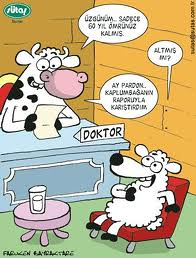